American Sign Language
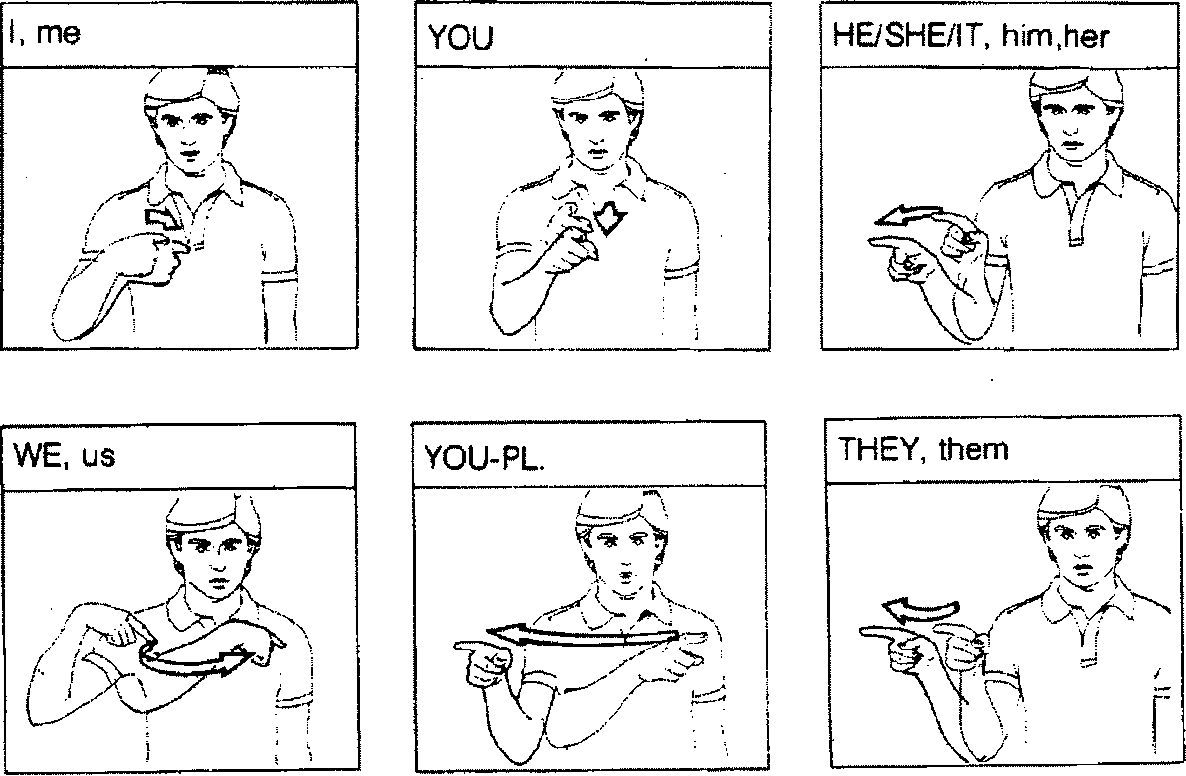 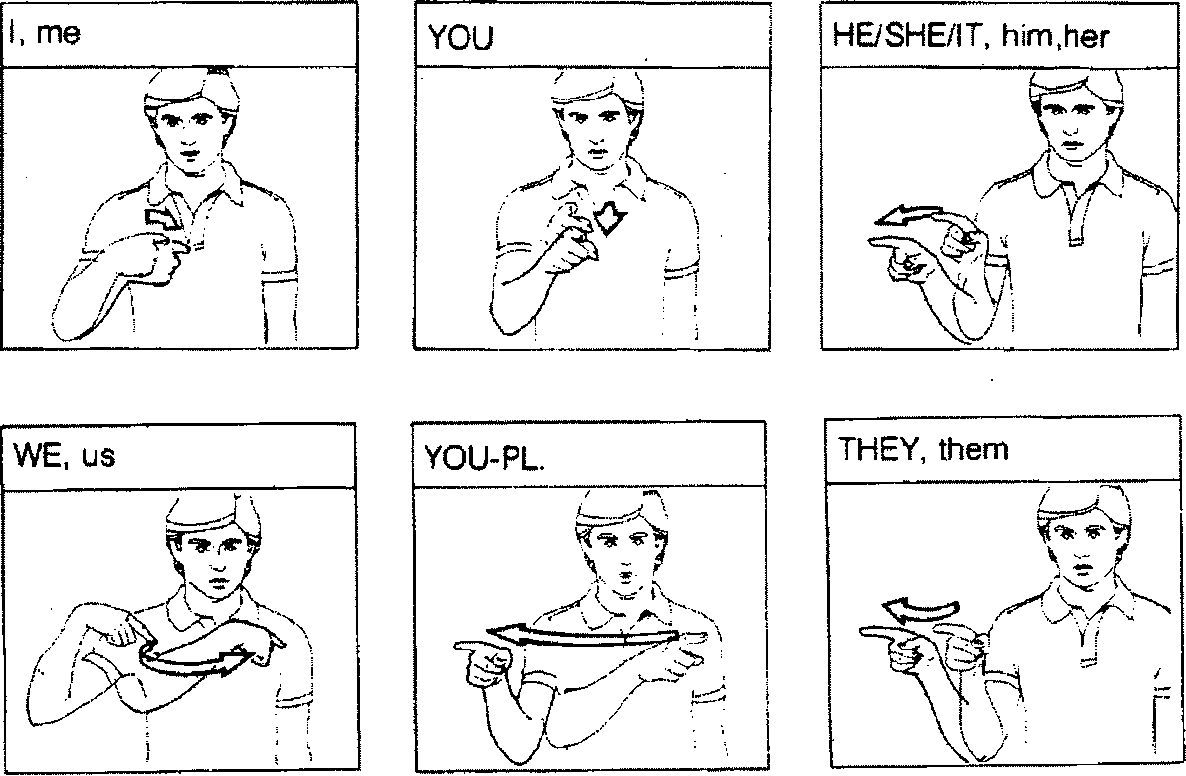 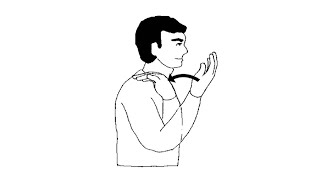 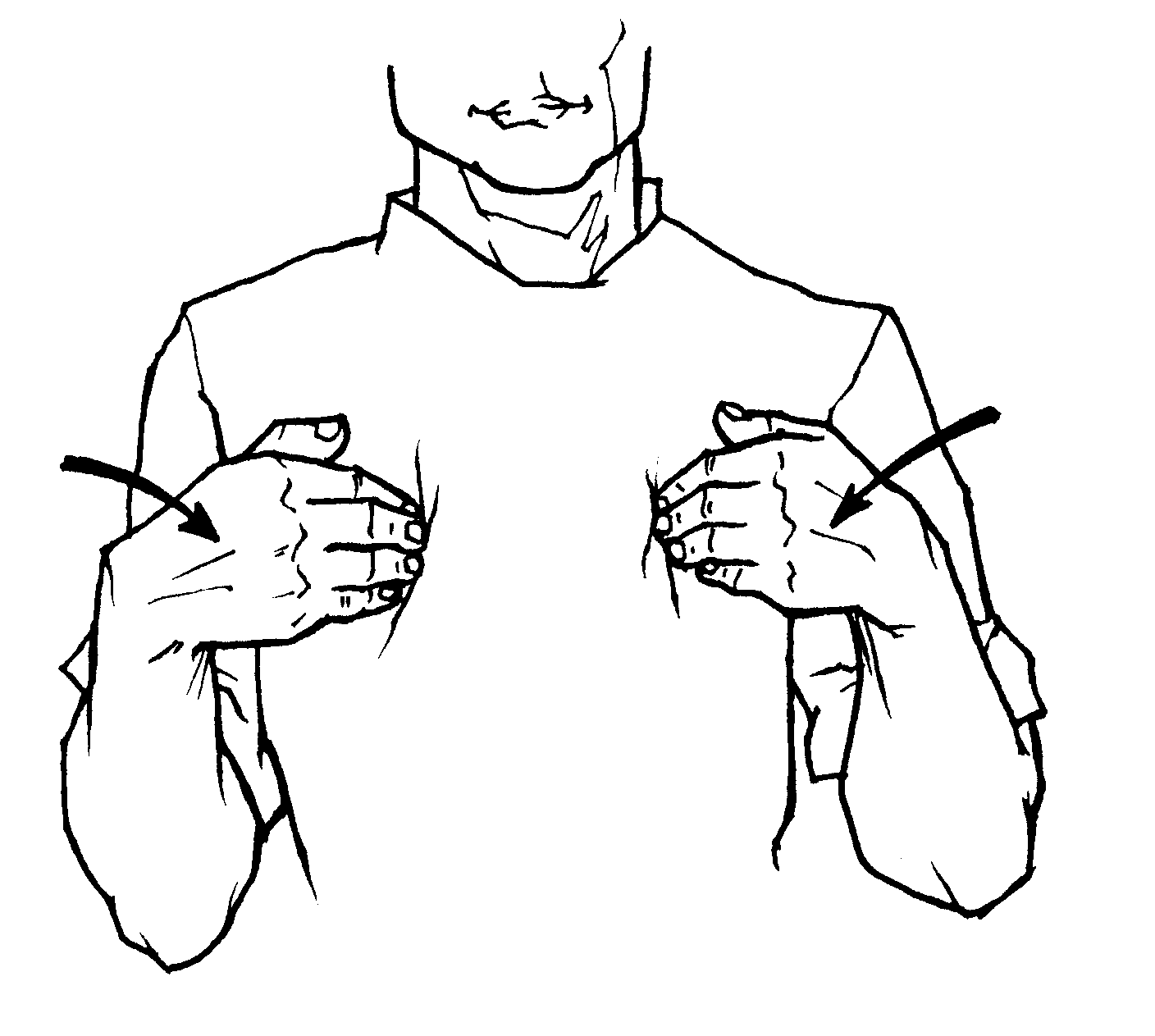 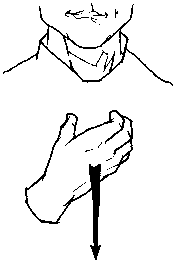 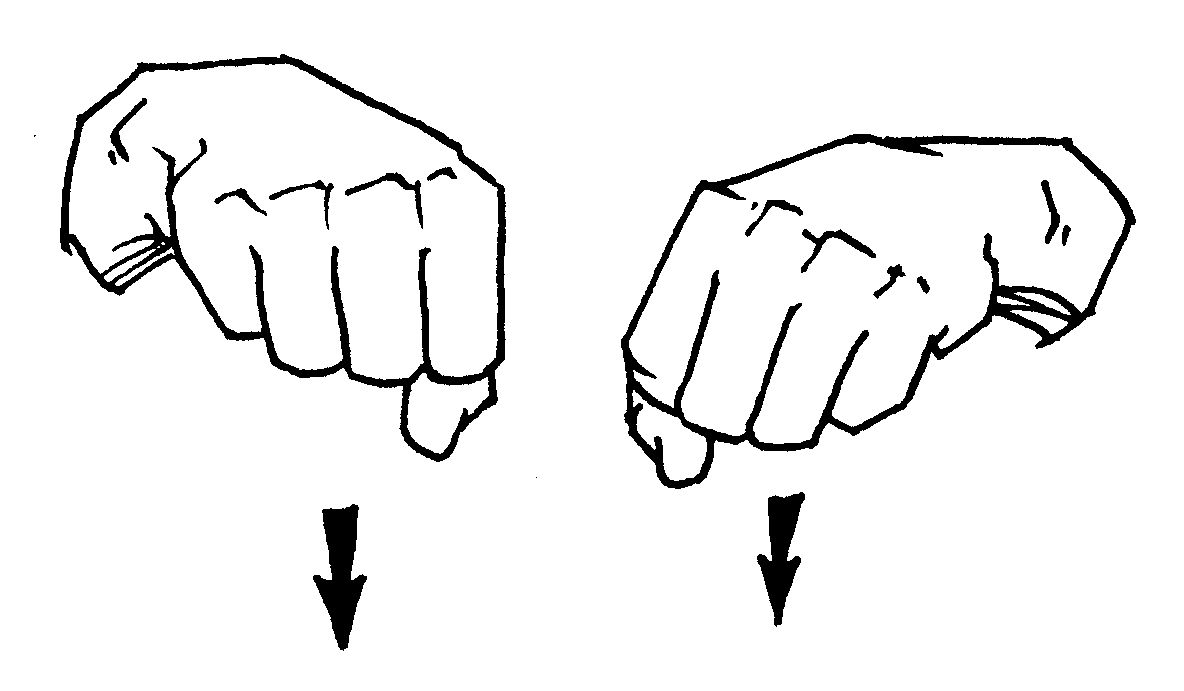 I wish I could…
I wish I were…
I wish I had…